Правописание«не» с прилагательными
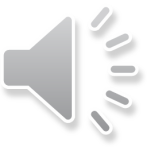 Правописание«не» с прилагательными
Раздельно
Слитно
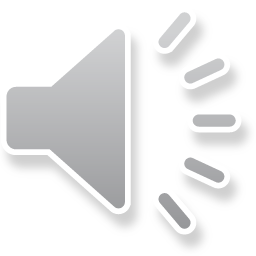 Правописание«не» с прилагательными
Раздельно
Слитно
1. Противопоставление («а»)
рассказ  не  скучный, а занимательный; небо  не  ясное, а хмурое
Правописание«не» с прилагательными
Раздельно
Слитно
1. Противопоставление («а»)
2. Отнюдь/далеко/вовсе/ничуть не
вовсе не смелый поступок, далеко не отзывчивый друг, ничуть не грустная песня, отнюдь не далёкий путь
Правописание«не» с прилагательными
Раздельно
Слитно
1. Противопоставление («а»)
2. Отнюдь/далеко/вовсе/ничуть не
3. Только краткая форма прилагат.
не рад, не обязан, не намерен, не нужен
Правописание«не» с прилагательными
Раздельно
Слитно
1. Противопоставление («а»)
2. Отнюдь/далеко/вовсе/ничуть не
3. Только краткая форма прилагат.
4. Относит. прилаг. /  цвет
суп не грибной, шкаф не деревянный, платок не синий, платье не оранжевое
Правописание«не» с прилагательными
Раздельно
Слитно
1. Противопоставление («а»)
2. Отнюдь/далеко/вовсе/ничуть не
3. Только краткая форма прилагат.
4. Относит. прилаг. /  цвет
5. Сравнительная степень прилаг.
не выше, не краше, не ближайший, не старший
Правописание«не» с прилагательными
Раздельно
Слитно
1. Противопоставление («а»)
1. Без «не» не употребляется
2. Отнюдь/далеко/вовсе/ничуть не
3. Только краткая форма прилагат.
4. Относит. прилаг. /  цвет
5. Сравнительная степень прилаг.
нелепый вид, неряшливый ученик,  неизбежные испытания
Правописание«не» с прилагательными
Раздельно
Слитно
1. Противопоставление («а»)
1. Без «не» не употребляется
2. Отнюдь/далеко/вовсе/ничуть не
2. Можно найти синоним без «не»
3. Только краткая форма прилагат.
4. Относит. прилаг. /  цвет
5. Сравнительная степень прилаг.
небольшой (=маленький) домик
небольшой (=маленький) домик немолодой (=старый) человек нелёгкая (=тяжёлая) сумка
Правописание«не» с прилагательными
Раздельно
Слитно
1. Противопоставление («а»)
1. Без «не» не употребляется
2. Отнюдь/далеко/вовсе/ничуть не
2. Можно найти синоним без «не»
3. Только краткая форма прилагат.
4. Относит. прилаг. /  цвет
5. Сравнительная степень прилаг.
небольшой (=маленький) домик
На холме стоял не большой, а маленький домик.
Правописание«не» с прилагательными
Раздельно
Слитно
1. Противопоставление («а»)
1. Без «не» не употребляется
2. Отнюдь/далеко/вовсе/ничуть не
2. Можно найти синоним без «не»
3. Только краткая форма прилагат.
4. Относит. прилаг. /  цвет
5. Сравнительная степень прилаг.